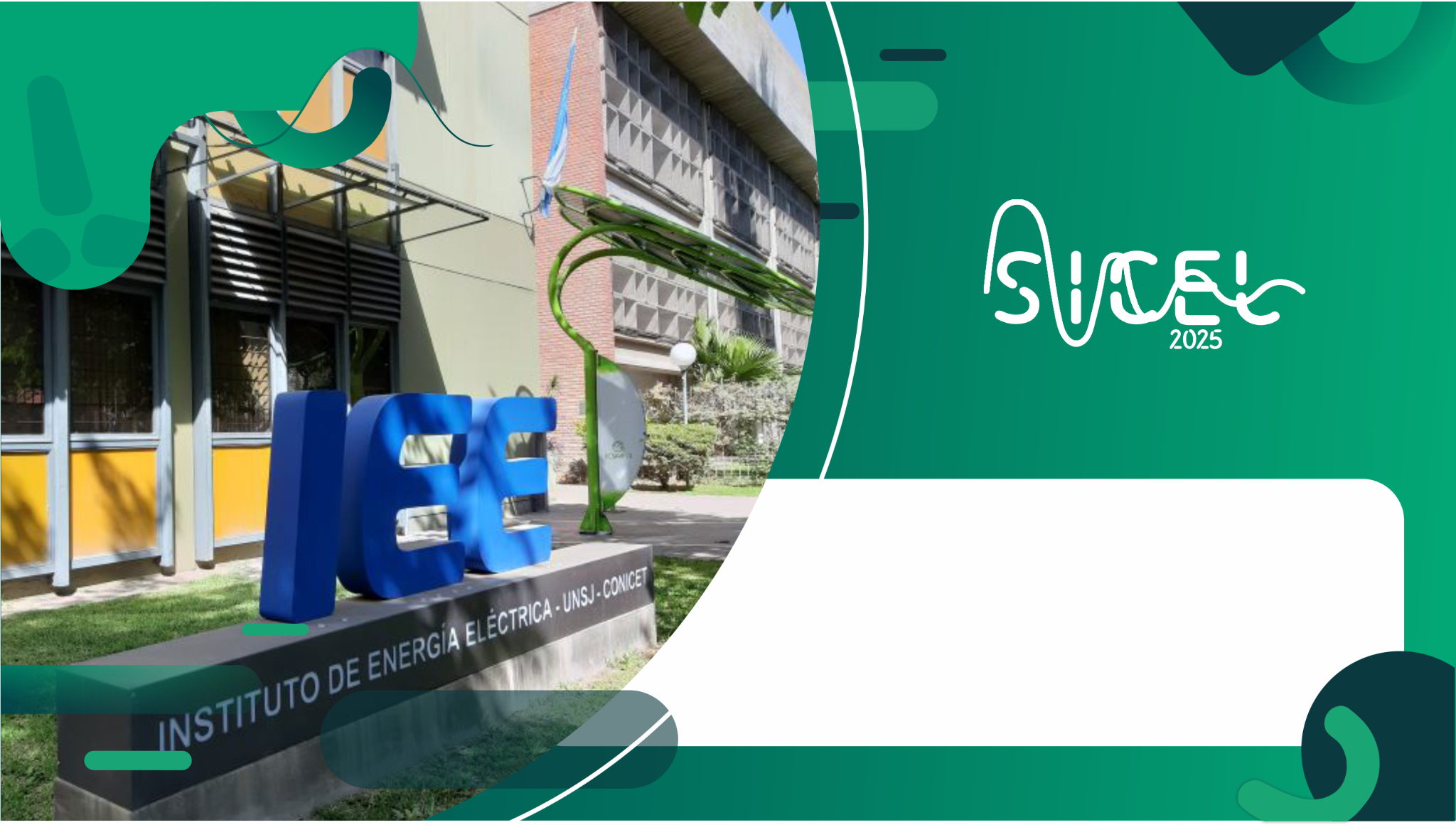 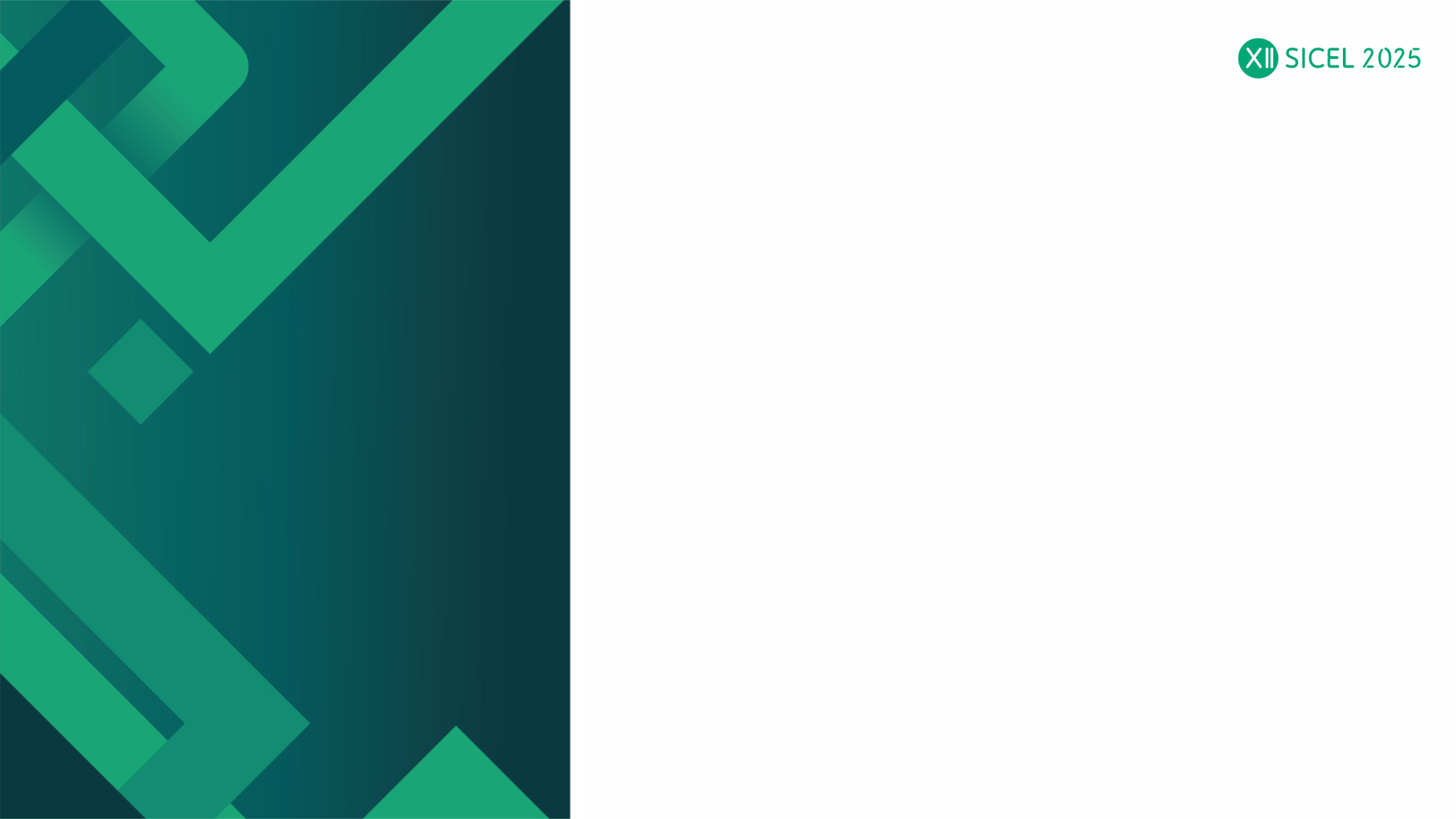 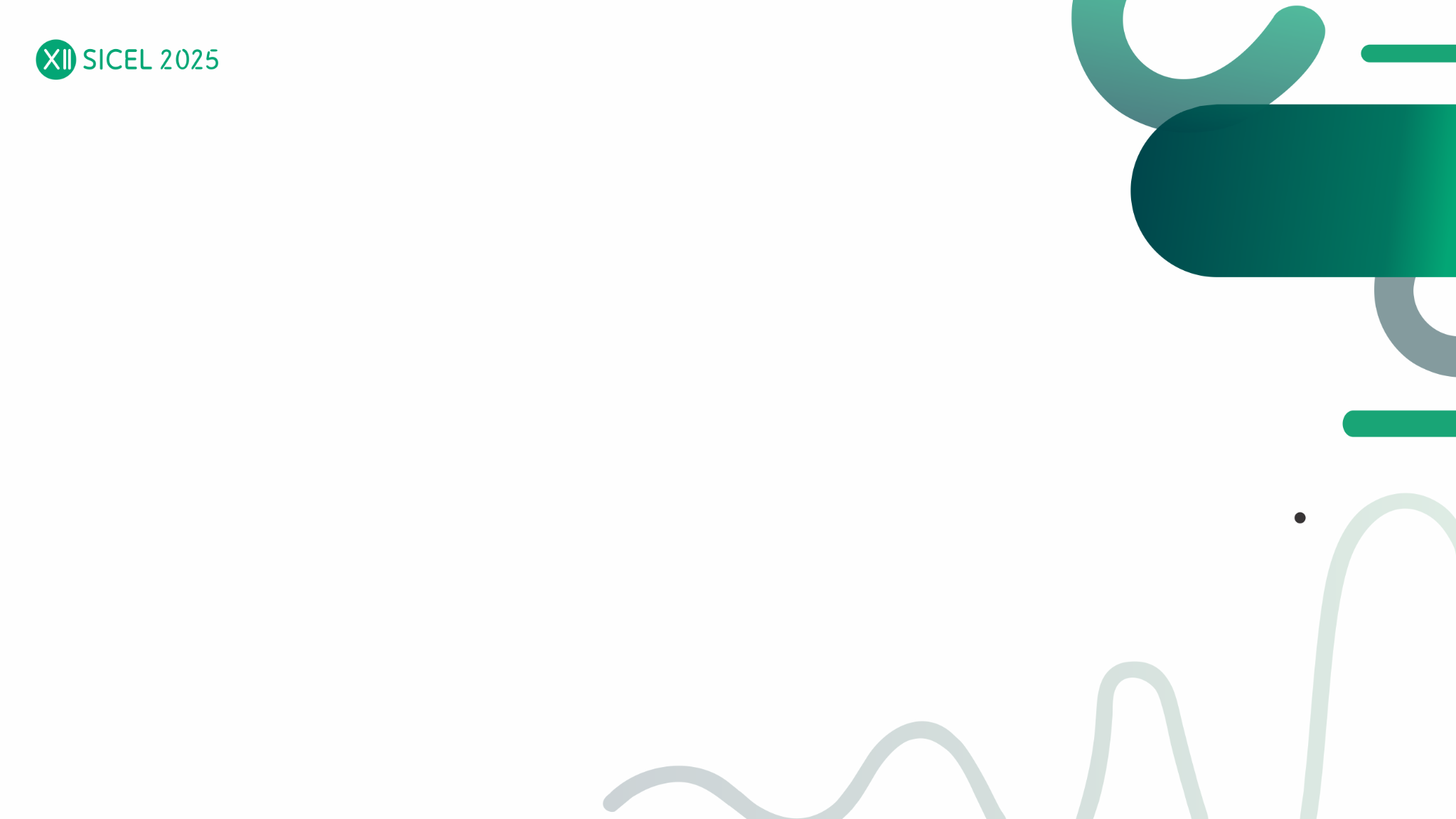 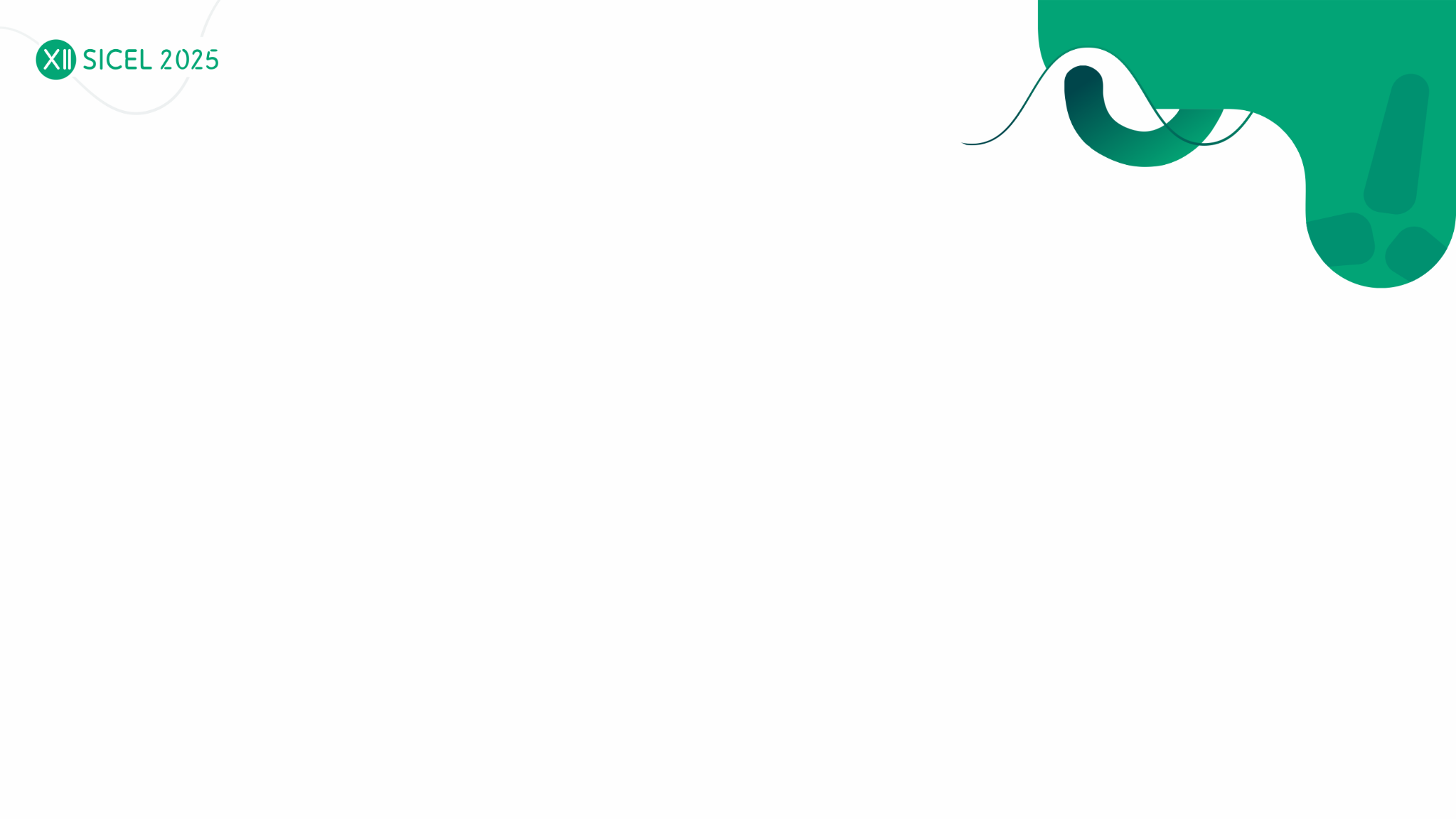 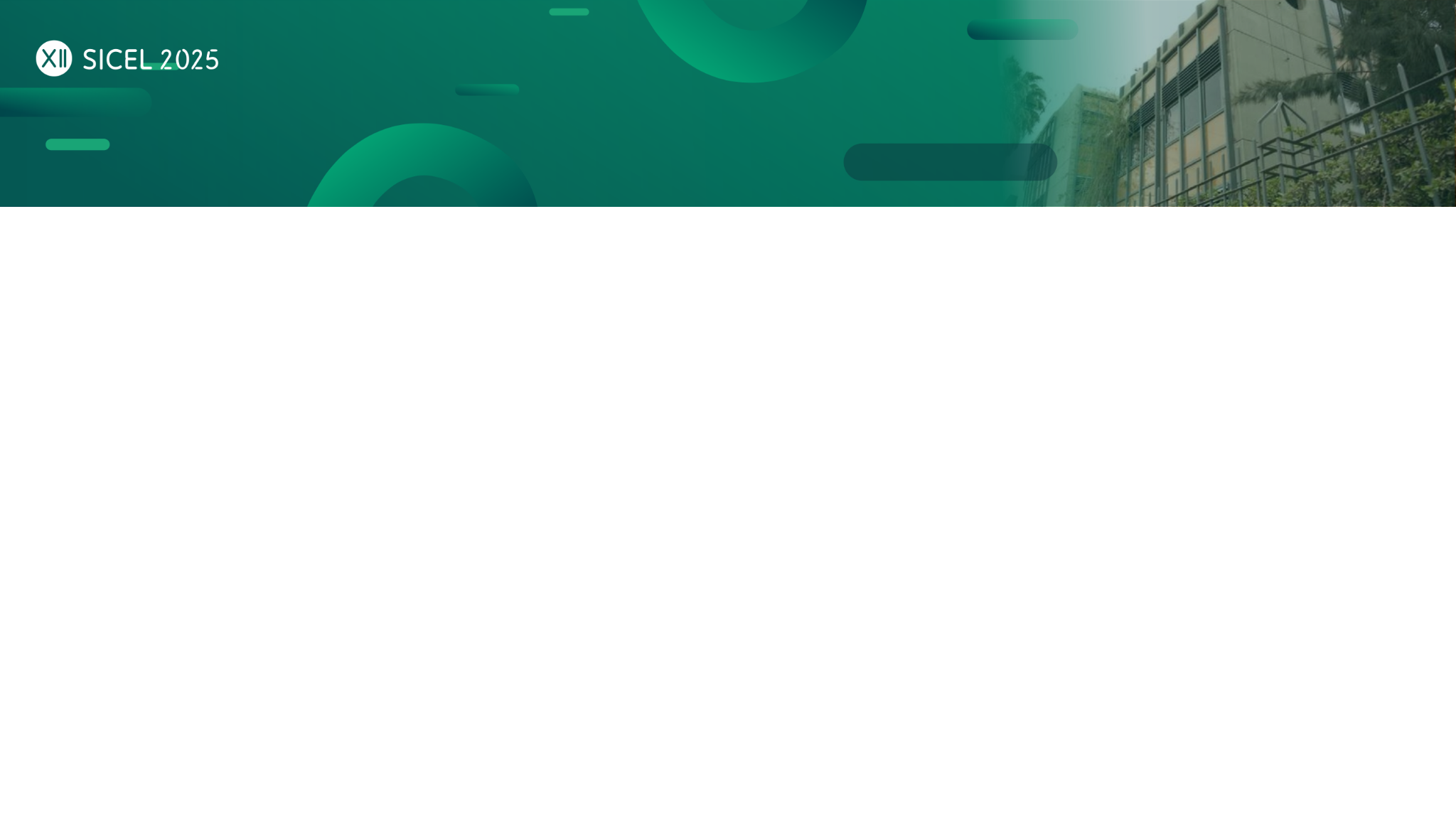 Haz clic para agregar texto
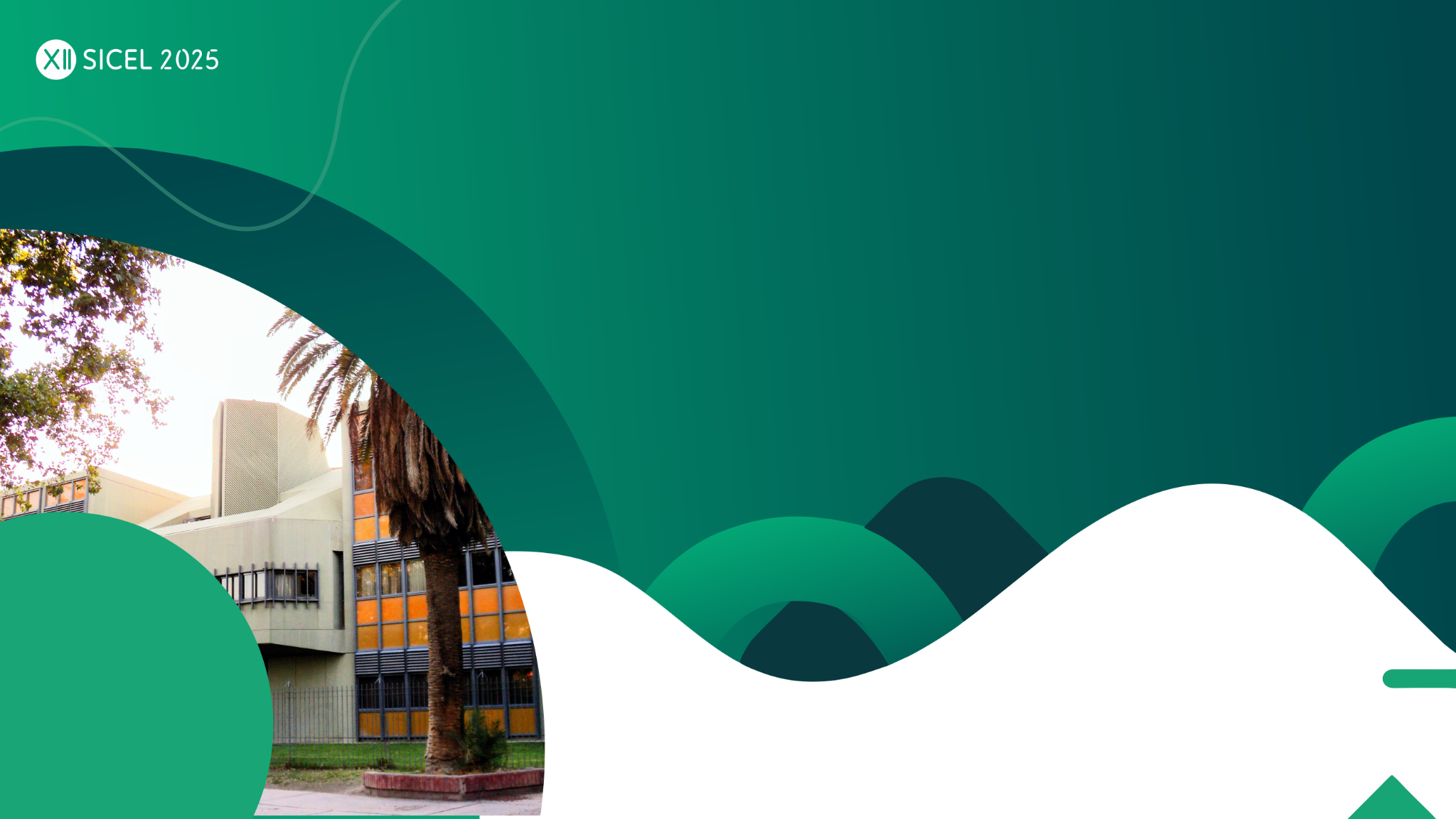 Gracias…